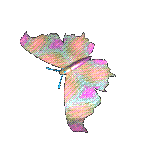 CHÀO MỪNG QUÝ THẦY CÔ
VỀ DỰ GIỜ THĂM LỚP
Môn Tự nhiên và Xã hội lớp 3
BÀI 23: CHĂM SÓC VÀ BẢO VỆ CƠ QUAN THẦN KINH (Tiết 2)
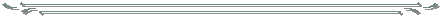 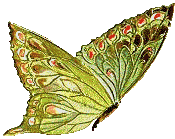 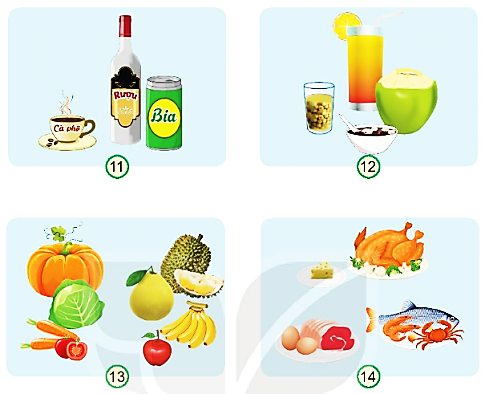 Quan sát tranh từ 11 đến 14  để tìm ra thức ăn nào có lợi hay có hại rồi ghi vào phiếu học tập.
Hoạt động 1:
Haõy noùi vôùi baïn
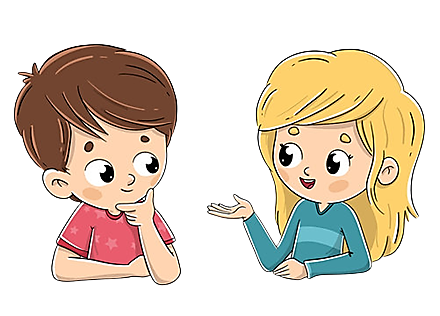 + Hãy quan sát tranh tìm thức ăn có lợi hay có hại .
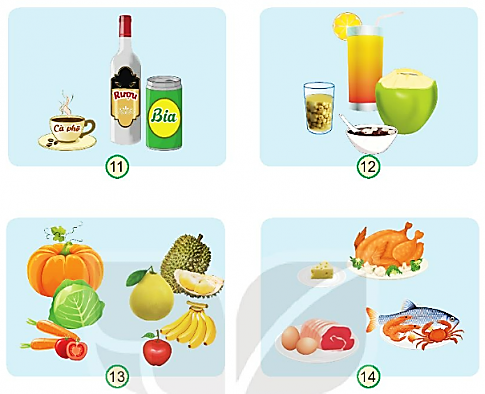 - Nước ép, nước dừa                                           - Bí ngô, cà rốt, cà chua, bưởi, chuối, táo, sầu riêng.
- Thịt bò, trứng, phô mai, cá, tôm, cua, gà.
- Rượu, bia, cà phê.                      - Gà rán quá nhiều dầu mỡ.
Em hãy kể thêm thức ăn và nước uống nào có lợi hay có hại trong cuộc sống mà em biết.
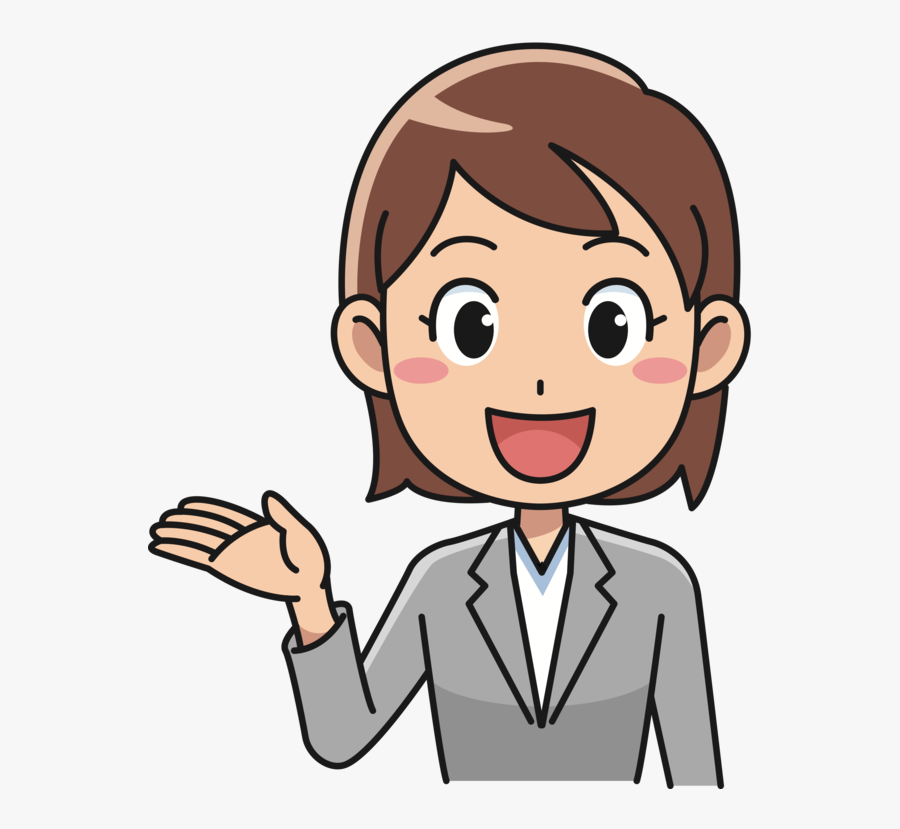 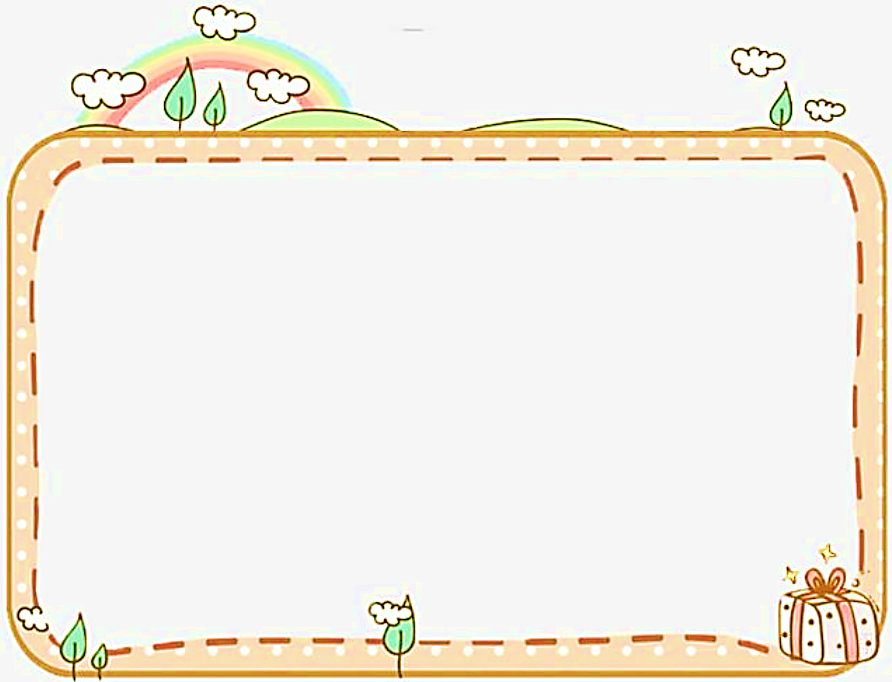 KẾT LUẬN
     Để chăm sóc và bảo vệ cơ quan thần kinh, ta cần:                                                                             + Ăn uống đủ chất, ngủ đủ giấc, nghỉ ngơi và vui chơi điều độ.                                                               
 + Không sử dụng các chất kích thích như rượu,  bia, thuốc lá , ...                                                            
+ Rèn luyện thói quen suy nghĩ và hành động tích cực.
Hoạt động 1: Tìm hiểu các hoạt động bảo vệ cơ quan thần kinh
Để đảm bảo sức khỏe hằng ngày em cần:                                          
    + Ngủ bao nhiêu giờ? Ngủ vào lúc mấy giờ tối?                                     
    + Ăn ngày mấy bữa? Ăn lúc mấy giờ?                                                               
    + Học vào khoảng thời gian nào ?                           
    + Tham gia hoạt động vui chơi nào? Vào thời gian nào?
Tìm hiểu các hoạt động phù hợp để bảo vệ cơ quan thần kinh.
Haõy noùi vôùi baïn
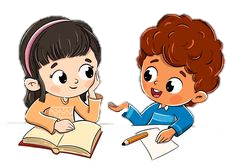 Hoạt động 2: Lập thời gian biểu
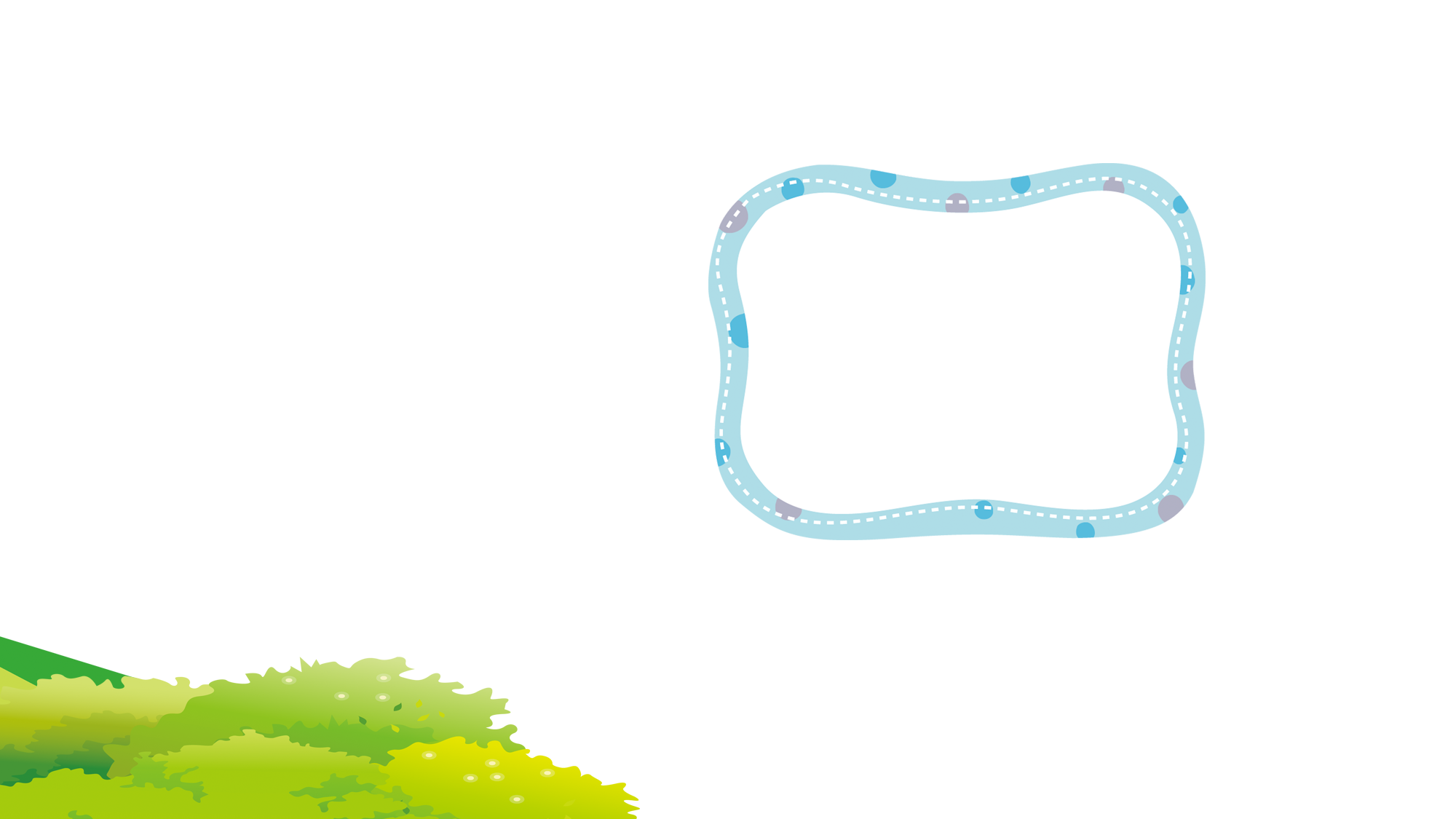 Để đảm bảo sức khỏe hằng ngày em cần lập thời gian biểu phù hợp :
Hoạt động 2: Lập thời gian biểu
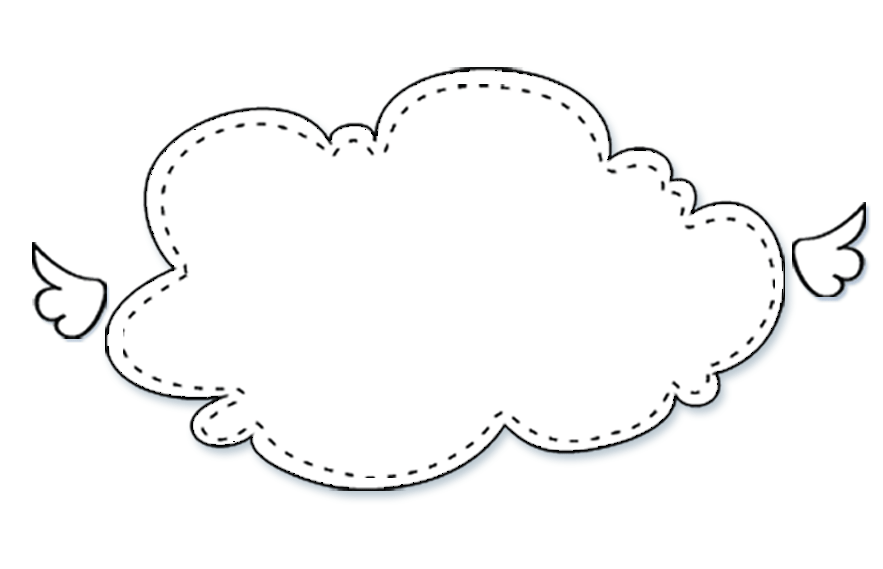 CHIA SẺ TRƯỚC LỚP
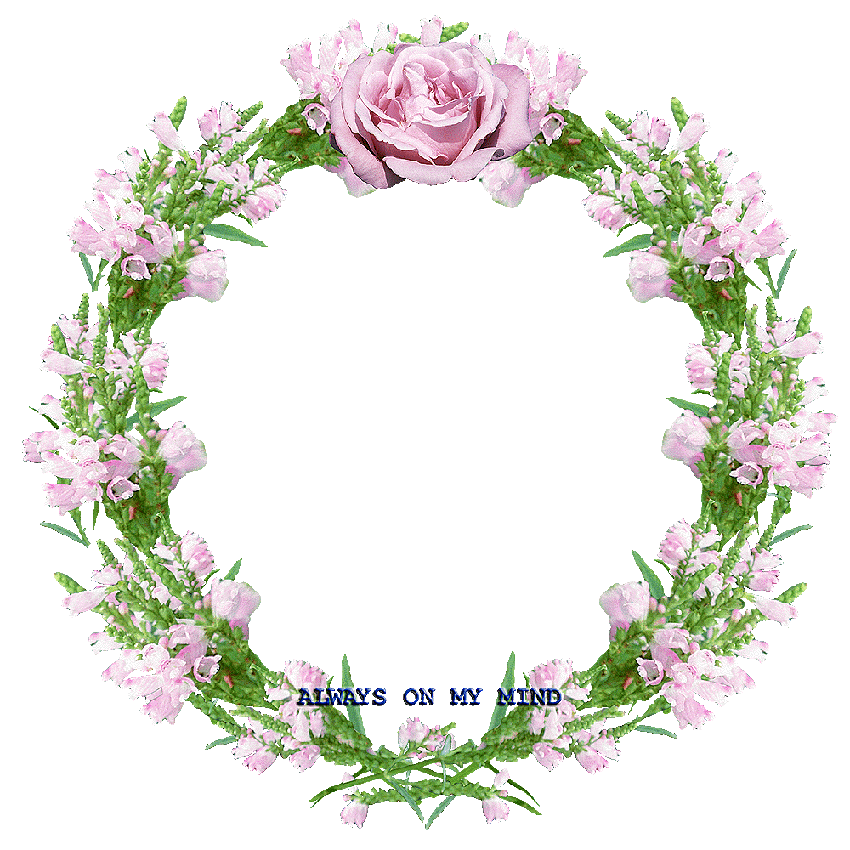 XIN CHÂN THÀNH CẢM ƠN 
QUÝ THẦY CÔ GIÁO VÀ CÁC EM